Learning Outcomes
Distinguish between alveolar and pulmonary ventilation. 
Define the common lung volumes and describe how they alter in restrictive and obstructive disease 
Define anatomical and physiological dead space and recall approximate volumes for both in a typical healthy adult
Explain the effect of increased breathing frequency compared with increased depth of breathing on alveolar ventilation
Define Fick’s law of diffusion
Implement  Fick’s law of diffusion to gas exchange in health and disease
Lung Volume and Capacities
Ventilation
Gas Exchange and Diffusion
Fick’s Law
Concentration / Pressure Gradient
Gas Solubility
Thickness of Alveolar Membrane
Surface Area
Ventilation Perfusion Matching
Lung Volumes and Capacities
Maximal inspiration
6.5 L
Inspiratory reserve volume
(IRV) 3.0 L
Vital capacity
(VC) 5 L
Total lung capacity
(TLC) 6.5 L
Tidal volume
(VT) 0.5 L
Functional residual capacity
(FRC) 3.0 L
Expiratory reserve volume
(ERV) 1.5 L
Maximal expiration
Residual volume (RV) 1.5 L
0 L
[Speaker Notes: Lung compartments are described as volumes or capacities
2 or more volumes make a capacity]
Lung Volumes
Tidal volume (VT) 
Volume of air inspired during quiet respiration
Inspiratory reserve volume (IRV) 
Volume of air inspired from VT to maximal inspiration
Expiratory reserve volume (ERV)
Air expelled with forced expiration
Residual volume (RV) 
Amount of air left in lungs which cannot be expelled
Lung Volumes and Capacities
Maximal inspiration
6.5 L
Inspiratory reserve volume
(IRV) 3.0 L
Vital capacity
(VC) 5 L
Total lung capacity
(TLC) 6.5 L
Tidal volume
(VT) 0.5 L
Functional residual capacity
(FRC) 3.0 L
Expiratory reserve volume
(ERV) 1.5 L
Maximal expiration
Residual volume (RV) 1.5 L
0 L
Two or more volumes make a capacity
[Speaker Notes: Lung compartments are described as volumes or capacities
2 or more volumes make a capacity]
Lung Capacities
Functional residual capacity (FRC) 
Lung volume at end of normal quiet expiration (ERV + RV)
Vital capacity (VC)
Volume air maximal inspiration to maximal expiration (IRV + TV + ERV)
Total lung capacity (TLC)
Volume maximal inspiration to residual volume (IRV +VT + ERV + RV)
Factors affecting lung volumes
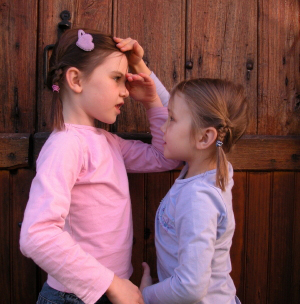 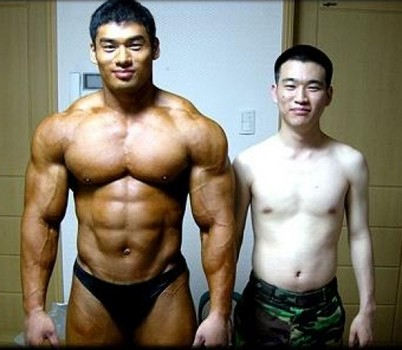 Body size
Age
Gender
Muscle training
Disease
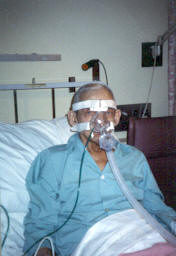 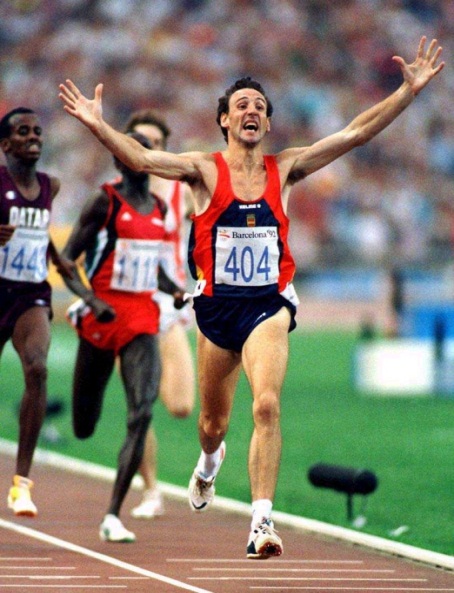 (from Google images and patient image with permission)
Measuring Lung Volumes: Spirometry
This is a simple effort-dependent measurement, which is made using relatively inexpensive equipment
Used for diagnosis of respiratory disease and monitoring:
Disease progression
Deterioration
Drug efficiency
Efficient drug delivery system
[Speaker Notes: Allows measurement of certain lung volumes 
Has both diagnostic and monitoring assessment function
Interested in
forced vital capacity (FVC)
FEV1 & FEV1% derived from the FVC]
Volumes that can NOT be measured using a spirometry
RV can not be expired
RV and FRC cannot be measured with simple spirometry
These volumes are measured using gas dilution or body plethysmography
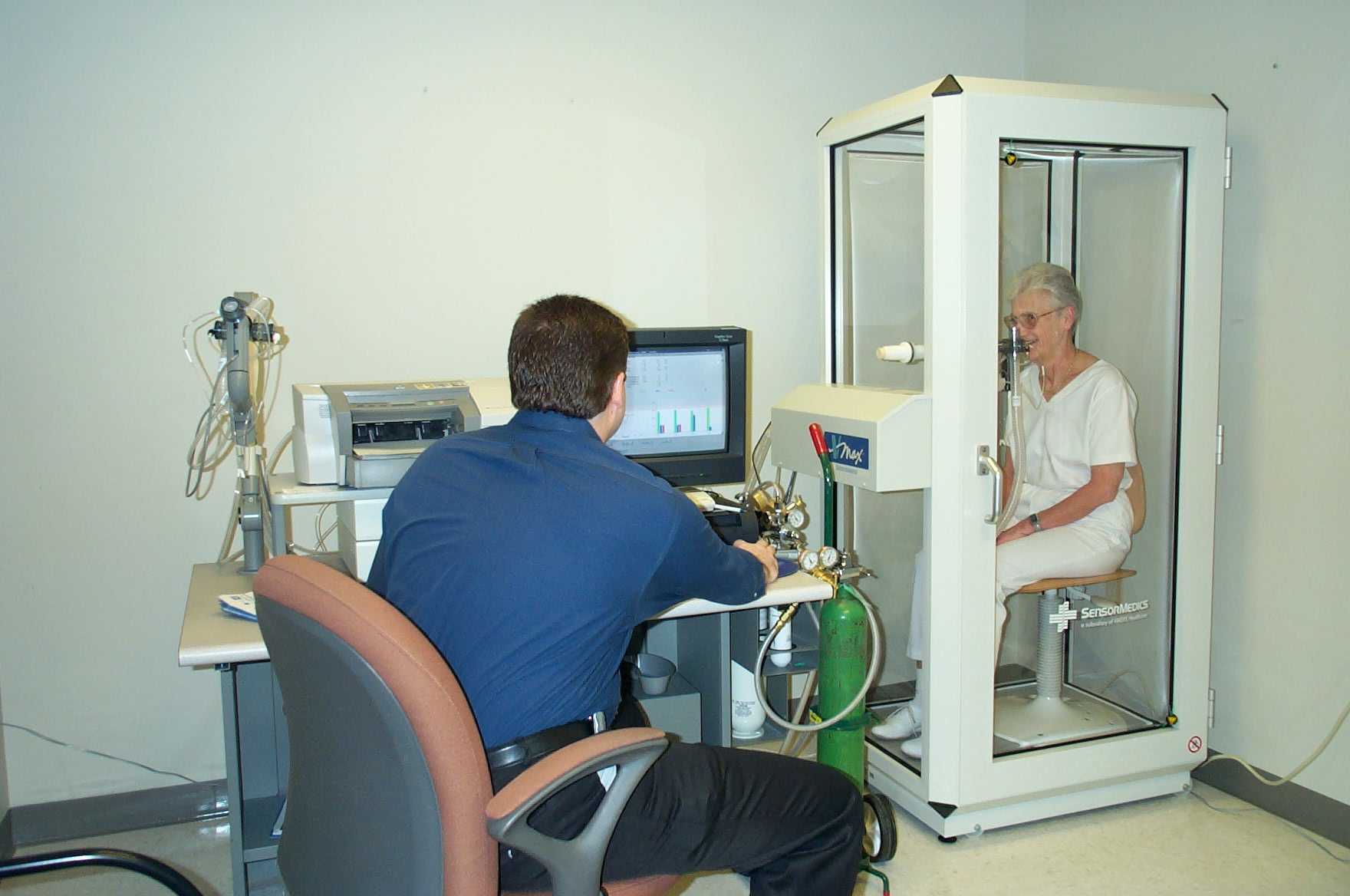 Gas Dilution Principle:
A spirometer is filled with a gas mixture of known concentration, including an inert gas
The patient breathes in (and out) from the spirometer so the gas mixes in lungs
Equilibration occurs; the expired gas concentration measured
The volume of gas in lungs is calculated from dilution effect
Helium Dilution
Helium (He): Not found in room air, inert and does not diffuse out of the lung
Spirometer filled with known volume of gas - 3.5L & known [He] 10%
Patient breathes freely to allow mixing
Final [He] measured as 5%
Calculate unknown volume using mass balance

Mass of He before mixing: (0*RV)+(10*3.5)

Mass of He after mixing: 
(5*RV) + (5*3.5) or 5*(RV+3.5)
Mass = Concentration x Volume
(Example from GE Medicine 1st year Respiratory Course, Imperial College London)
Clinical Relevance of Lung Volumes and Capacities
Tidal volume (VT)
Adequate VT necessary to maintain oxygenation and CO2 clearance
Inspiratory reserve volume (IRV)
Required during cough & undertaking exercise
Functional residual capacity (FRC)
Essential to maintain distal lung patency on expiration
Residual volume (RV)
Can increase due to “air trapping”. Alters respiratory mechanics
Vital capacity (VC)
Critical value (1L) used to identify if patient is able to maintain spontaneous ventilation
[Speaker Notes: FRC - Point at which Tv breathing occurs
FRC is a product of the balance of opposing chest wall and alveolar recoil.
At FRC the lung as a whole is at it’s most compliant.

Discuss pain
Surgery
Posture
GA
Dx
Neuromuscular Dx]
Bibasal atelectasis secondary to reduced FRC post surgery
Associated Problems
Reduced oxygenation
Poor CO2 clearance
V/Q mismatch
Increased work of breathing
Breathlessness
Reduced exercise tolerance
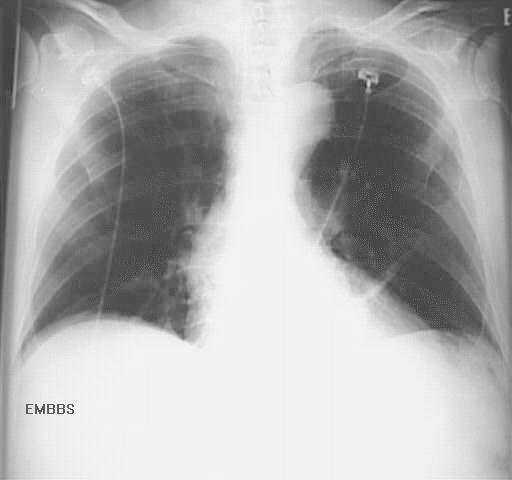 [Speaker Notes: Raised hemi-diaph
Reduced bucket handle
>7th rib to diaph
Comp hyperinf upper lobes]
Hyperinflation secondary to air trapping ↑ RV
Associated Problems
Altered respiratory mechanics
Reduced tidal volume
V/Q mismatch
Poor gas exchange
Increased work of breathing
Breathlessness
Pursed lip breathing
Use of accessory muscles
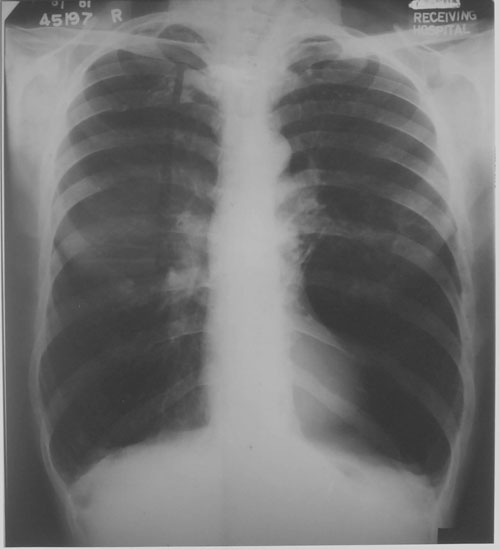 [Speaker Notes: Flattened diaphragms 
Hyperinflated lungs 
Thin appearing heart and mediastinum 
Parenchymal bullae or suprapleural blebs in patients with emphysema 
Increased AP diameter (on a lateral CXR) 
Increased pulmonary vasculature]
Classification of Respiratory Disease
Obstructive
COPD
Cystic Fibrosis
(Asthma)
Restrictive
Lung fibrosis
Motor neurone disease
Disease progression is also monitored using Peak Flow and Forced Expiratory Volume in 1 Second (FEV1)
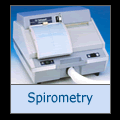 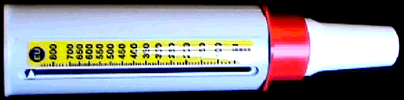 [Speaker Notes: In an obstructive lung disease, airway obstruction causes an increase in resistance. During normal breathing, the pressure volume relationship is no different from a normal lung. However, when breathing rapidly, greater pressure is needed to overcome the resistance to flow, and the volume of each breath gets smaller. The increase in the effort to breathe can cause an overdistention of the lungs. 
The flow volume loop may show lower than normal FEV1 and FEF25-75, but it is not until a lung volume has been determined that an increase in TLC, FRC and RV can be confirmed. 
Common obstructive disease include asthma, bronchitis and emphysema.
In a restrictive lung disease, the compliance of the lung is reduced which increases the stiffness of the lung and limits expansion. In these cases, a greater pressure than normal is required to give the same increase in volume. 
The flow volume loop may show lower than normal FVC, but the FEV1 and FEF25-75 may only be mildly effected. The lung volume measurement will clearly show a reduction in TLC, FRC and RV. 
Common causes of decreased lung compliance are pulmonary fibrosis, pneumonia and pulmonary edema. Patients whose respiratory muscles are unable to perform normally because of a neuromuscular disease or paralysis can show a restrictive pattern.]
Spirometry FEV1 and FVC
Spirometry from a patient with obstructive disease
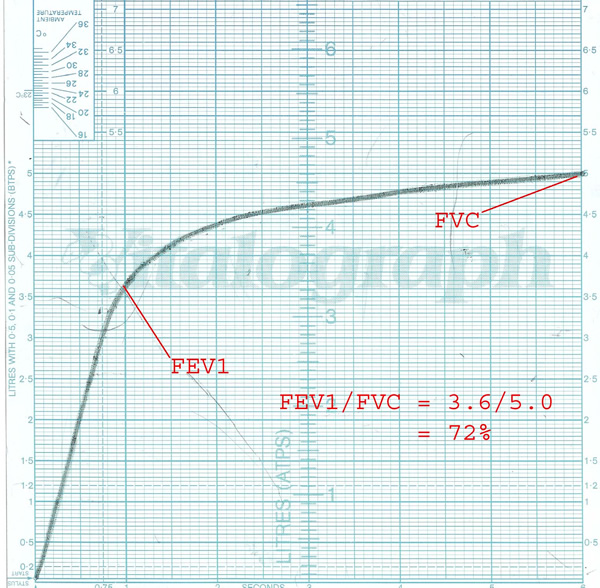 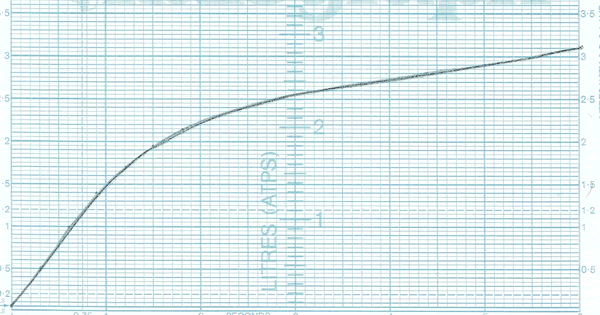 Spriometry from a patient with restrictive disease
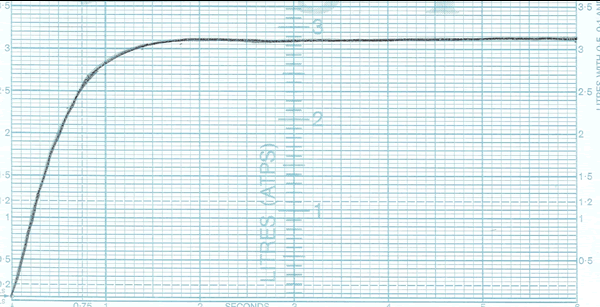 Spirometry trace for healthy patient
Lung Volume and Capacities
Ventilation
Gas Exchange and Diffusion
Fick’s Law
Concentration / Pressure Gradient
Gas Solubility
Thickness of Alveolar Membrane
Surface Area
Ventilation Perfusion Matching
Ventilation
Tidal volume (VT): The amount of air inspired during quiet respiration. Normal respiratory frequency 12 bpm, average volume 500 mls
Minute ventilation (VE): The amount of air entering lungs per min (12 x 500 = 6.0 L min-1)
Not all tidal volume air is used in gas exchange
Dead space is term for the VT NOT involved in gas exchange. There are 2 types of dead space:
Anatomical Dead space 
Alveolar Dead space
[Speaker Notes: Tidal volume (VT) is volume of air breathed in = volume breathed out
Calculated using expiratory volume]
Anatomical Dead Space
With each tidal volume 150mls remains in conducting zone up to terminal bronchioles
This is called anatomical dead space
[Speaker Notes: Size of subject
Tracheal intubation or tracheostomy
Hypoventilation

Make point that if DS increases and VT doesn’t less available air for gas exchange / alveolar ventilation]
Anatomical Dead Space
With each tidal volume 150mls remains in conducting zone up to terminal bronchioles
This is called anatomical dead space
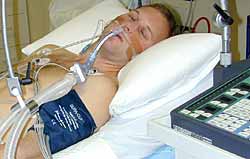 External tubes increase anatomical dead space in an intubated patient
[Speaker Notes: Size of subject
Tracheal intubation or tracheostomy
Hypoventilation

Make point that if DS increases and VT doesn’t less available air for gas exchange / alveolar ventilation]
The Respiratory Tree
Trachea
Anatomical dead space
  No gas exchange
  Typical adult volume 150 ml
Conducting zone
  Convection
  16 generations
Respiratory zone
  Diffusion
  7 generations
Gas exchange 
  Alveolar ventilation
Alveolar Dead Space
Inspiratory gas reaching alveoli unable to participate in gas exchange due to insufficient blood supply
In healthy subjects alveolar dead space is almost zero 
In disease it is affected by 
Pulmonary emboli
ventilation of non-vascular air spaces (e.g. Bullae)
[Speaker Notes: Apices secondary to decreased blood flow

V/Q mismatch
Bullae]
Physiological Dead Space
Physiological dead space is the sum of all parts of the tidal volume which does NOT participate in gaseous exchange
Alveolar dead space plus anatomical dead space are influenced by
age & sex
body size & posture
mechanical ventilation
pulmonary disease
[Speaker Notes: Increased in
Emphysema
Pulmonary embolism
Pulmonary fibrosis

Decreased in
Breath holding]
Alveolar Ventilation
Alveolar ventilation is amount of minute ventilation reaching respiratory zone used in gas exchange
VT – anatomical dead space = alveolar ventilation
500ml – 150ml = 350 mls
350ml x 12bpm = 4.2 L min-1
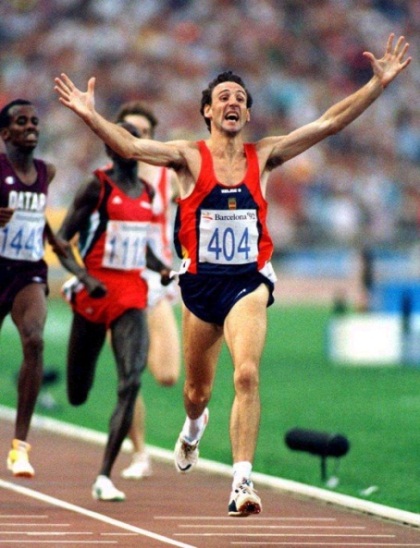 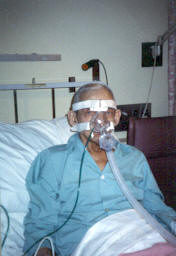 12
0.35
8.4
12
0.85
10.2
[Speaker Notes: Alveolar ventilation of key importance as represents amount of fresh air available for gas exchange
Strictly speaking alveolar vent is calculated with Ve but in health same as Vi
If double RR with Vt isq not as effective as doubling VT with same RR

As DS not doubled
But with exercise do both

In disease most inc RR but if unable to inc VT 

Inefficient so dec vol and ventilation falls]
Alteration of Ventilation
Hypoventilation
When the ratio of CO2 production to alveolar ventilation increases above normal values 
i.e. inadequate alveolar ventilation 
Hyperventilation
When the ratio of CO2 production to alveolar ventilation decreases below normal values 
i.e. excess alveolar ventilation
Impact on pH
Hypoventilation
Leads to decreased alveolar excretion of CO2 which produces an increase in PACO2  and PaCO2

 	 CO2 + H2O <-> H2CO3 <-> HCO3 +  H+

Which reduces pH and leads to respiratory acidosis
Hyperventilation
Leads to increased alveolar excretion of CO2 which produces a decreased in PACO2 and  PaCO2
	
	 CO2 + H2O <-> H2CO3 <-> HCO3 +  H+

Which increases pH and leads to respiratory alkalosis
Causes of Hypoventilation and Hyperventilation in Respiratory Disease
Hypoventilation
Localised to particular lung lobe or segment:
Infection, sputum plug, atelectasis
Scattered throughout lung fields:
COPD, asthma
Generalised:
Pain, reduced respiratory drive or consciousness
Hyperventilation
Anxiety / fear
Metabolic disease
Airway obstruction
Parenchymal lung disease
Altitude
Alveolar Ventilation
Determines O2 and CO2 levels in alveolar gas 
rate of O2 consumption (VO2)
rate of CO2 production (VCO2)
Hb content of blood 
Hb affinity for O2
atmospheric pressure O2
Lung Volume and Capacities
Ventilation
Gas Exchange and Diffusion
Fick’s Law
Concentration / Pressure Gradient
Gas Solubility
Thickness of Alveolar Membrane
Surface Area
Ventilation Perfusion Matching
Gas Exchange
Gas exchange takes place in alveoli sac across the alveolar membrane, which is a boundary between the external environment and interior of the body 
Gases cross the respiratory membrane by diffusion 
In accordance with Fick’s Law
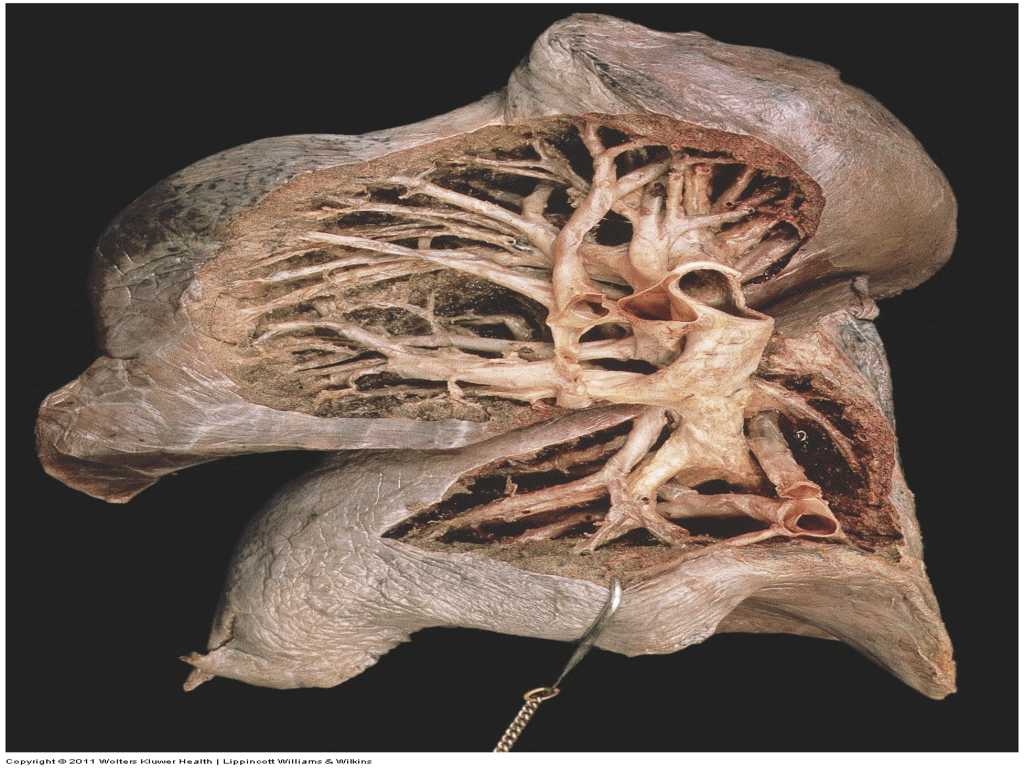 Fick’s Law
The rate of transfer of a gas through a sheet of tissue is proportional to
tissue area
difference in gas partial pressure between the 2 sides
diffusion constant
inversely proportional to tissue thickness
Diffusion across alveolar membrane
In accordance with Fick’s law diffusion is dependent on
Concentration / pressure gradient
Gas solubility
Thickness of alveolar membrane
Surface area of alveolar membrane
Ventilation – perfusion coupling
[Speaker Notes: The alveoli have a moist lining to help dissolve the gases and are surrounded by many tiny capillaries so there is plenty of blood for the gases to pass into and out of.]
Lung Volume and Capacities
Ventilation
Gas Exchange and Diffusion
Fick’s Law
Concentration / Pressure Gradient
Gas Solubility
Thickness of Alveolar Membrane
Surface Area
Ventilation Perfusion Matching
Partial Pressure
In the context of the respiratory gases concentration is described using term partial pressure
Partial pressure describes the amount of gas dissolved in the plasma. For example:
PaO2 amount of O2 dissolved in plasma of arterial blood
PvCO2 amount of CO2 dissolved in plasma of venous blood
Inspired air
PO2 150 mmHg PCO2 0 mmHg
Venous
Arterial
PVO2 40mmHg
PVCO2 45mm Hg
PaO2 100mmHg PaCO2 40mmHg
Pressure Gradient
Alveolar gas

PAO2 100 mmHg
PACO2 40 mmHg
Capillary flow
[Speaker Notes: Partial pressures are equivalent to concentration gradients
The steeper the difference in pp between gas in alveoli & capillary blood the steeper the diffusion gradient is the faster & more efficient diffusion 
Pv02 = 40mmHg (pulmonary capillaries)
PA02 = 100mHg

The diffusion gradient is steep, diffusion in direction of capillary is rapid & equilibrium (100mmHg both sides of the membrane) is quickly achieved.

the PpC02 is much less steep only 5mmHg
expect CO2 diffusion to be much less rapid than O2  - but diffusion of C02 capillary blood to alveoli is extremely  rapid & efficient
in the time available equal amounts of C02 & 02 are exchanged @ the respiratory membrane]
O2 Transit Time
[Speaker Notes: The total transit time of a RBC within the pulmonary capillaries = 0.75 sec
it normally takes ~ 0.25 sec for O2 equilibration to occur (third of total time fully sat)
at normal pp of 02 there is a great time reserve – a significant safety margin.
So the velocity of blood flow can be significantly increased & full RBC saturation with 02 will still take place as on exercise
in health it is unusual for the respiratory system to limit exercise performance]
Lung Volume and Capacities
Ventilation
Gas Exchange and Diffusion
Fick’s Law
Concentration / Pressure Gradient
Gas Solubility
Thickness of Alveolar Membrane
Surface Area
Ventilation Perfusion Matching
Gas Solubility
Both O2 and CO2 are soluble gases
CO2 is 20 times more soluble than O2
High solubility of CO2 facilitates rapid diffusion despite small CO2 gradient
Equal amounts of CO2 & O2 diffuse across the respiratory membrane in the same time period
In respiratory disease when diffusion is impaired O2 will be primarily affected as it is less soluble
A significant impairment is required to lead to poor CO2 transfer
[Speaker Notes: The slight Pp diffusion gradient and the fact that CO2 has a heavier molecular weight than O2 is compensated by the fact that C02 is eminently diffusible because  it is  ~ 20 times more soluble than 02.]
Lung Volume and Capacities
Ventilation
Gas Exchange and Diffusion
Fick’s Law
Concentration / Pressure Gradient
Gas Solubility
Thickness of Alveolar Membrane
Surface Area
Ventilation Perfusion Matching
Thickness of Alveolar Membrane
Thickness is 0.5 to 1 m
Diffusion efficiency is dependent on this distance
As the membrane is ultra thin gas exchange rapid and efficient
If the membrane is thickened this leads to a greater distance between alveoli and capillary
Diffusion slower and/or impaired, leading to hypoxia
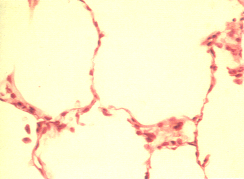 Membrane thickening due to
Inflammation
Infection
Fibrosis
[Speaker Notes: ultra thin ~ 2,000 times thinner than skin

the total RBC transit time 0.75secs may not be adequate for Hb saturation to 
occur – hence PaO2 & SaO2  may be compromised  hypoxia
CO2 so soluble in real terms membrane thickening never a cause of hypercapnia]
Lung Volume and Capacities
Ventilation
Gas Exchange and Diffusion
Fick’s Law
Concentration / Pressure Gradient
Gas Solubility
Thickness of Alveolar Membrane
Surface Area
Ventilation Perfusion Matching
Surface area of membrane
Adult lung contains around 300 million alveoli
Giving a gas exchange surface area 70-80m2
This huge capacity can be utilised to maintain acid-base balance e.g. during exercise
If the surface area is reduced, despite adequate diffusion sufficient gas exchange may not be possible
		↓ O2 and ↑ CO2  and ↓ pH
Temporary loss surface area occurs in:
Bronchial obstruction (tumour, mucus plug), Atelectasis, Consolidation
Permanent loss surface area
Emphysematous bullae
[Speaker Notes: This is ~ 40 times greater than the surface area of skin

In some respiratory diseases there is marked loss of surface area available 
even though diffusion may not be impaired Pa02 can not be satisfactorily maintained

Eg bronchial obstruction by a combination of oedema, mucus plugs, , bronchoconstriction, or tumours, foreign bodies --> alveolar collapse there is  an effective loss of surface area for exchange – may  a decreased PaO2
  / increased PaCO2 & deranged pH.

In emphysema structural breakdown of alveolar walls  formation of fewer  larger alveoli  instead of more numerous and smaller alveoli  with a significantly reduced total surface area available for gaseous exchange.]
Lung Volume and Capacities
Ventilation
Gas Exchange and Diffusion
Fick’s Law
Concentration / Pressure Gradient
Gas Solubility
Thickness of Alveolar Membrane
Surface Area
Ventilation Perfusion Matching
Ventilation Perfusion Coupling
In respiratory physiology the V/Q ratio is used to describe efficiency and adequacy of matching two variables 
V  ventilation: the air which reaches the lungs 
Q perfusion: the blood which reaches the lungs
The lungs are centered vertically around the heart 
Part of the lung is superior to the heart and part is inferior
This has major impact on the V/Q ratio
Lower part (dependent) of lung is better ventilated and better perfused than apex
Ventilation / Perfusion Matching
Efficient gas exchange needs maximum coupling between ventilation and perfusion
Shunt
V
V
V
Alveolar dead space
Alveolar gas
Alveolar gas
Alveolar gas
Capillary blood flow
Capillary blood flow
Capillary blood flow
Q
Q
Q
Inadequacy of either V or Q will have significant impact on removal of CO2 & oxygenation of blood
Key Points
Define the common lung volumes and describe how they alter in restrictive and obstructive disease
Define anatomical and physiological dead space and give approximate volumes for both in a typical healthy adult
Describe the effect of increased breathing frequency compared with increased depth of breathing on alveolar ventilation
Define Fick’s law of diffusion
Relate Fick’s law of diffusion to gas exchange in health and disease
Describe how ventilation/perfusion mismatching can occur
Suggested Further Reading
Respiratory Physiology A clinical Approach by Schwartzstein and Parker (Lippincott Williams and Wilkins)
Respiratory Physiology by John West (Williams and Wilkins)
The Respiratory System at a Glance by Ward, Ward, Wiener and Leach (Blackwell publishing)